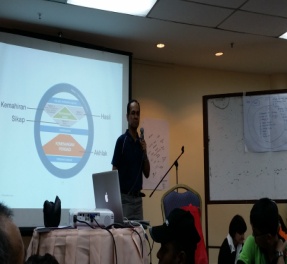 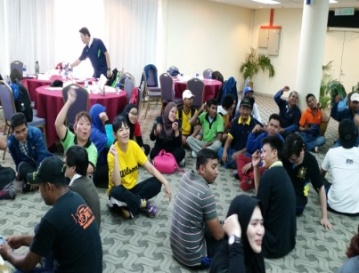 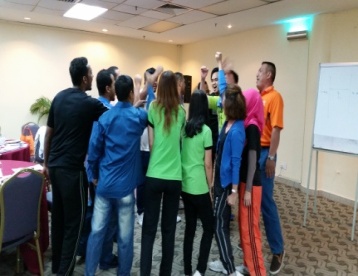 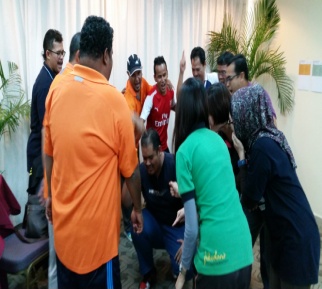 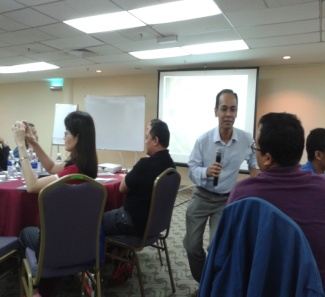 Cheers from every group (Bendahara Biru, Jebat, 1 Malaysia, Laksamana, Tembam Boom, Merah Biru & Tiger Selatan
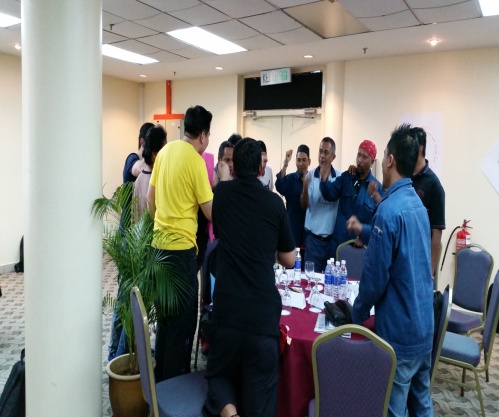 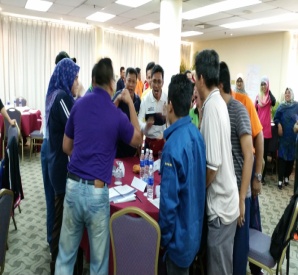 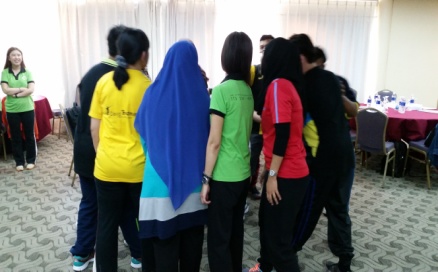 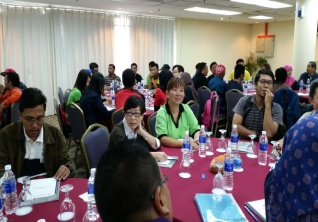 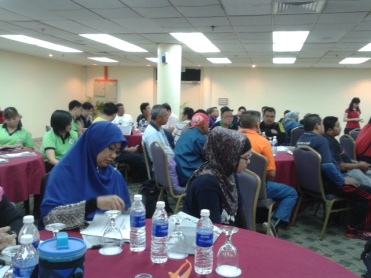 Theory Session 
(Habit 1- Be Proactive)
ALPHA TEAM BONDING 201525TH MARCH 2015LE GRANDEUR PALM RESORT, SENAI
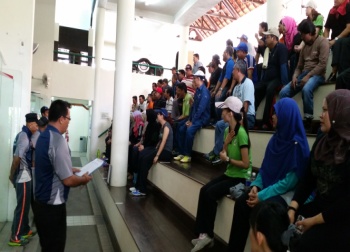 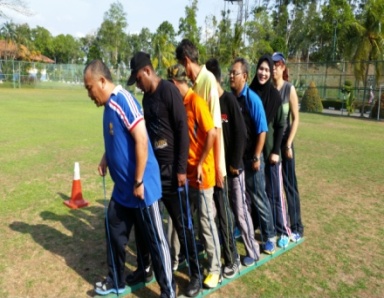 Outdoor Activities (7games)
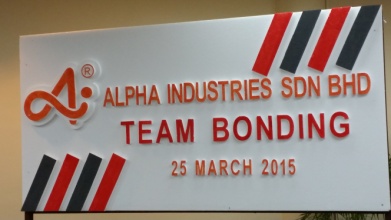 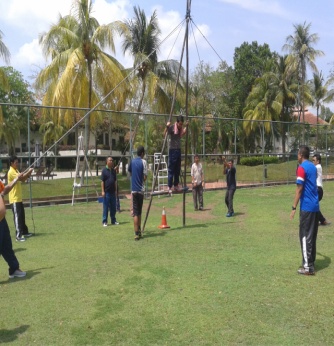 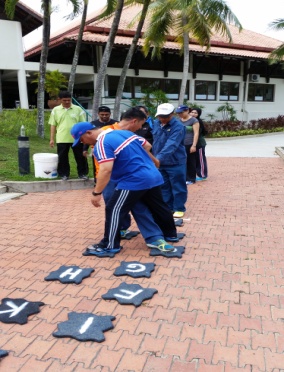 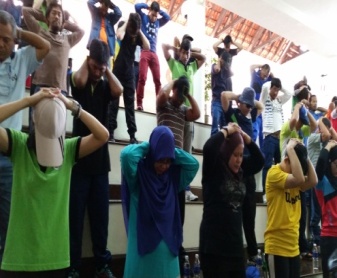 Program Objectives:
Doing things differently/think out of the box
Taking initiative & enthusiasm
Trust, confidence & mutual understanding
Moving from the level of independence to interdependence
Fun Activity during theory session
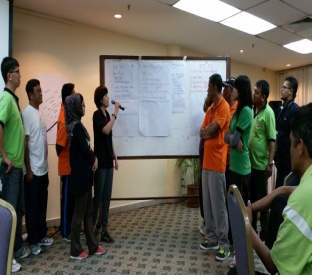 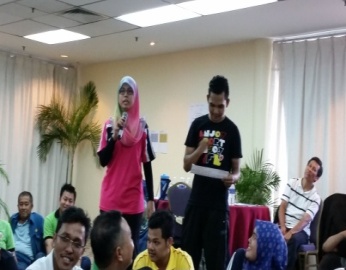 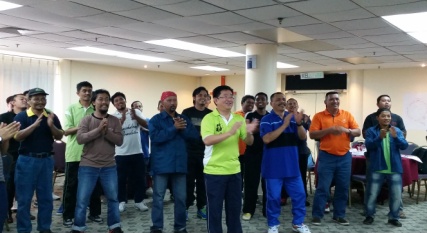 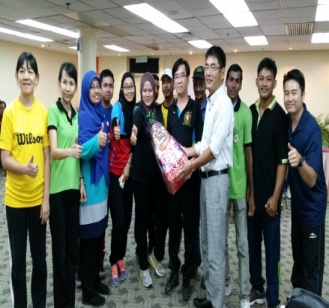 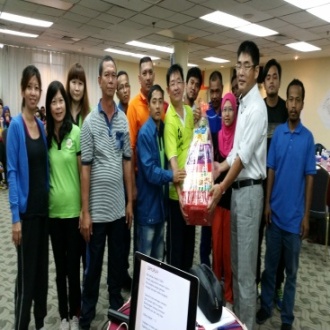 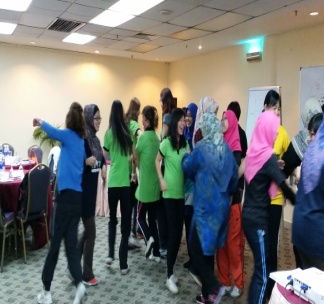 3
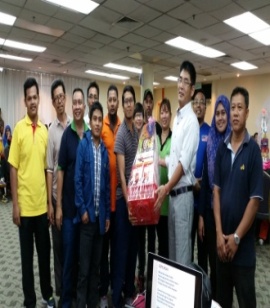 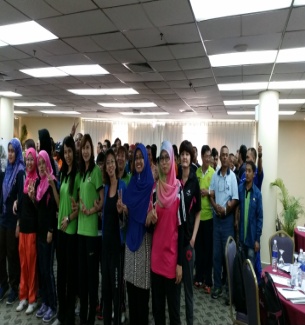 2
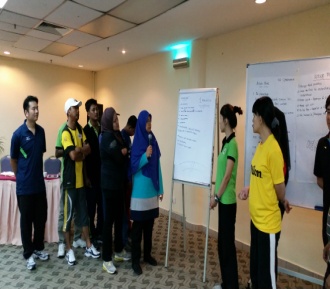 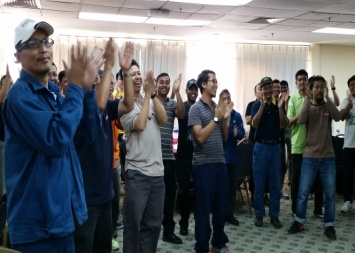 1
Presentation Session from each group
Gift Session to the Best 3 Group